Pozdravljeni učenci in učenke!

Prejšnji teden smo imeli skupno uro slovenščine (samostalnik, pridevnik)in moram vas pohvaliti ─ kar dobro vam gre. Prav lepo je bilo ponovno biti skupaj in imeti pouk.
V tem tednu pa začnemo pri slovenščini z obravnavo snovi, ki ni popolnoma nova, saj ste se z njo srečevali že v nižjih razredih. Vaše znanje bomo ponovili in ga, kot se za petošolce spodobi, poglobili in razširili.
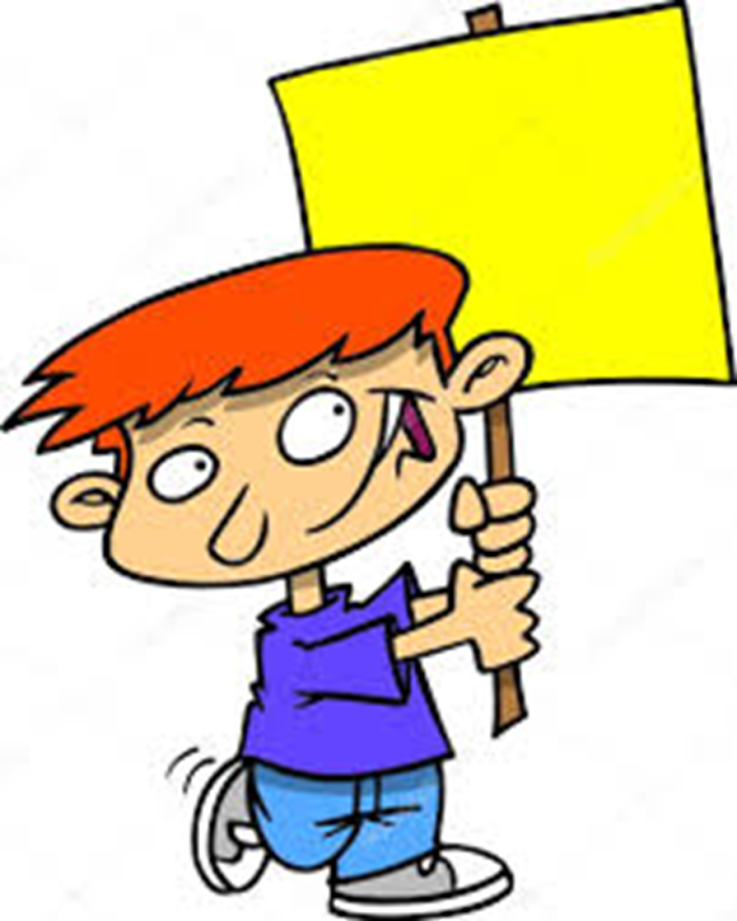 Jaz bom vaš pomočnik …
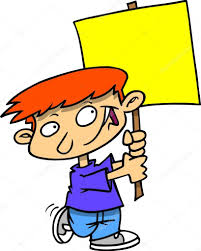 ČRKE IZ                 VISOKE
DRUŽBE
https://www.google.com/search?q=velika+za%C4%8Detnica&tbm=isch&chips=q:velika+za%C4%8D
Črke iz visoke družbe niso nič drugega kot črke, ki marsikomu od nas povzročajo težave. 

Kar pogosto se vprašamo: 
„Z veliko začetnico ali ne?“
jelka ali Jelka?
ZAČETEK
 POVEDI
KAJ PIŠEMO 
Z  VELIKO ZAČETNICO?
LASTNA 
IMENA
SVOJILNE PRIDEVNIKE IZ LASTNIH IMEN
IZRAZE POSEBNEGA SPOŠTOVANJA
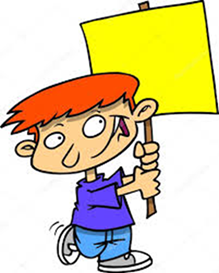 To je tako komplicirano …
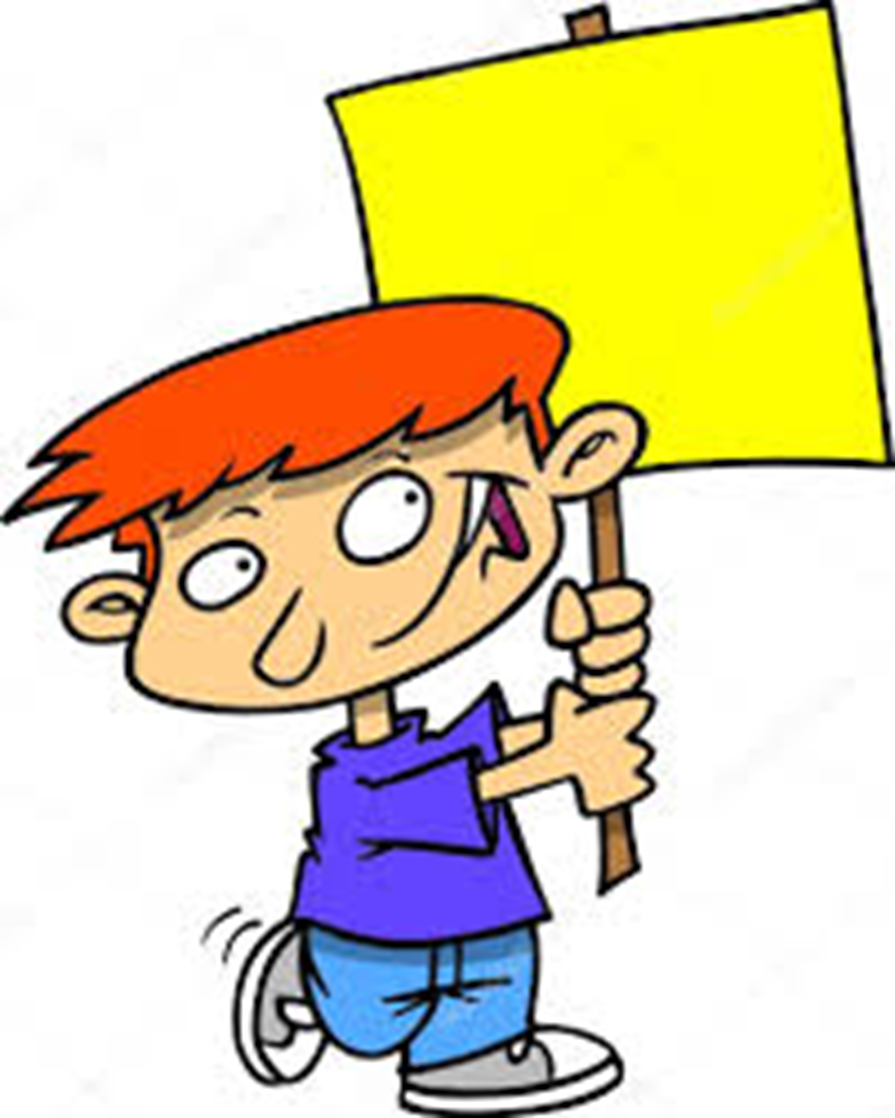 Mi gremo lepo po
vrsti …
ZAČETEK POVEDI
Vsaka poved se začne z veliko začetnico.
Poleti se v hudi vročini 
pojavljajo nevihte.

Kaj so prodajali na 
srednjeveški tržnici?

Takoj se preobuj!
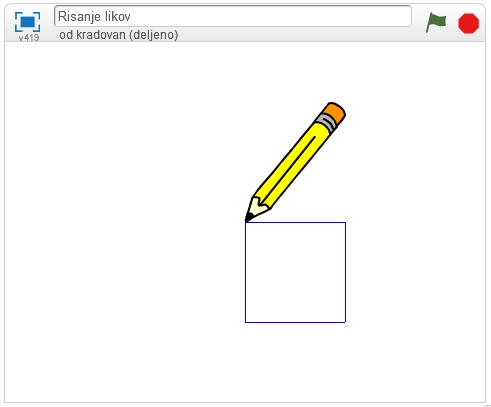 Zapiši v zvezek:
ČRKE IZ VISOKE DRUŽBE ─
VELIKA ZAČETNICA

                 ZAČETEK POVEDI
Vsaka poved se začne z veliko začetnico.
Primeri:
Poleti se v hudi vročini pojavljajo nevihte.
Kaj so prodajali na srednjeveški tržnici?
Takoj se preobuj!
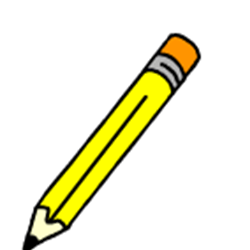 Vaja:
Prepiši s pisanimi črkami:

ODŠEL JE, NE DA BI SE OZRL. TRMASTO JE VZTRAJAL PRI SVOJEM. MU BO RES USPELO?